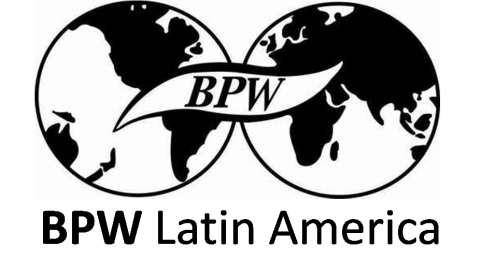 BPW International
2014-2017 Triennium
LATIN AMERICA AND SPANISH SPEAKING COUNTRIES COORDINATION
MARTA SUSANA SOLIMANO
November 2015
Countries
FEDERATIONS:
Argentina - Brazil – Chile - Ecuador – Mexico


AFFILIATE CLUBS
Costa Rica – Panama – Club del Bosque (Panama)
International projects
BPW ARGENTINA
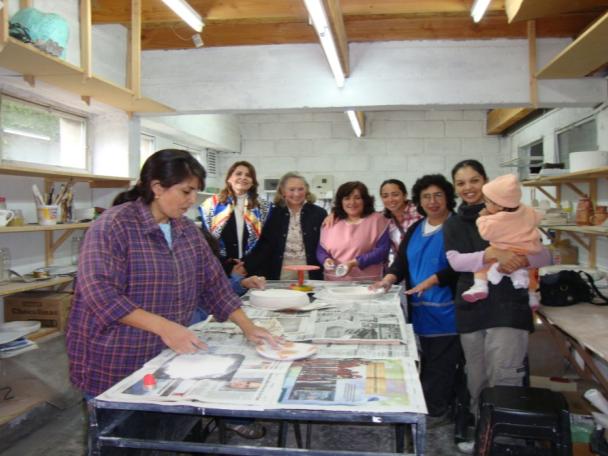 BPW Villa La Angostura Club had a project which has been very successful  it was financed by the FIVE-O  and in 2011 received a BPW distinction called: “EXCELLENT PROJECT” for their “TRAINING CENTER” from Southern Neuquén
International projects
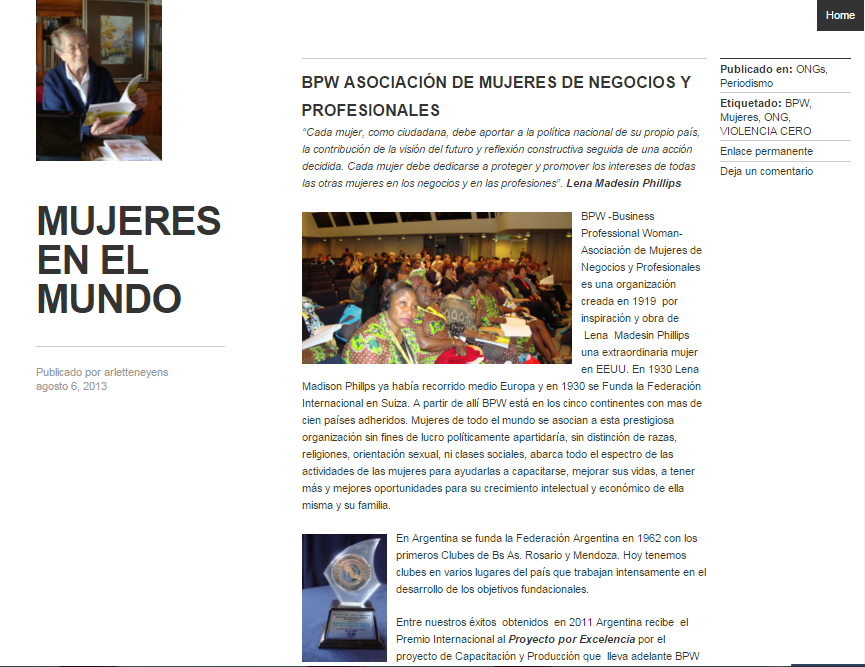 Villa La Angostura, Argentina
International projects
Christmas greetings
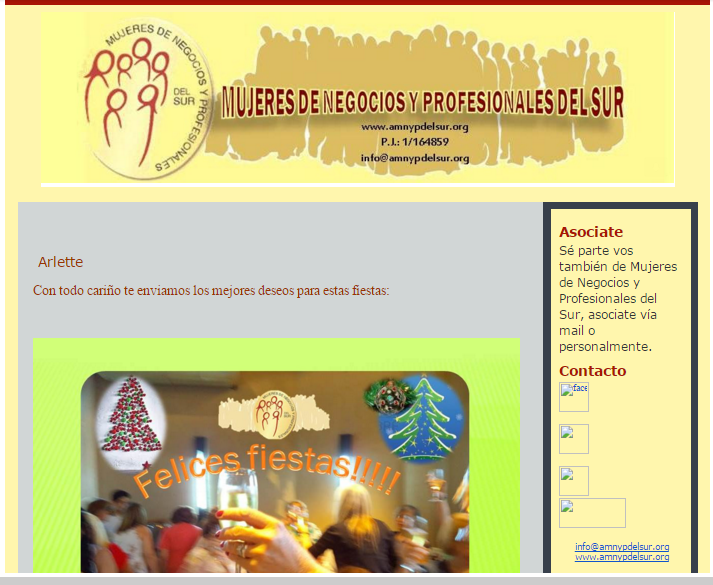 International projects
TV interview, Christmas fair
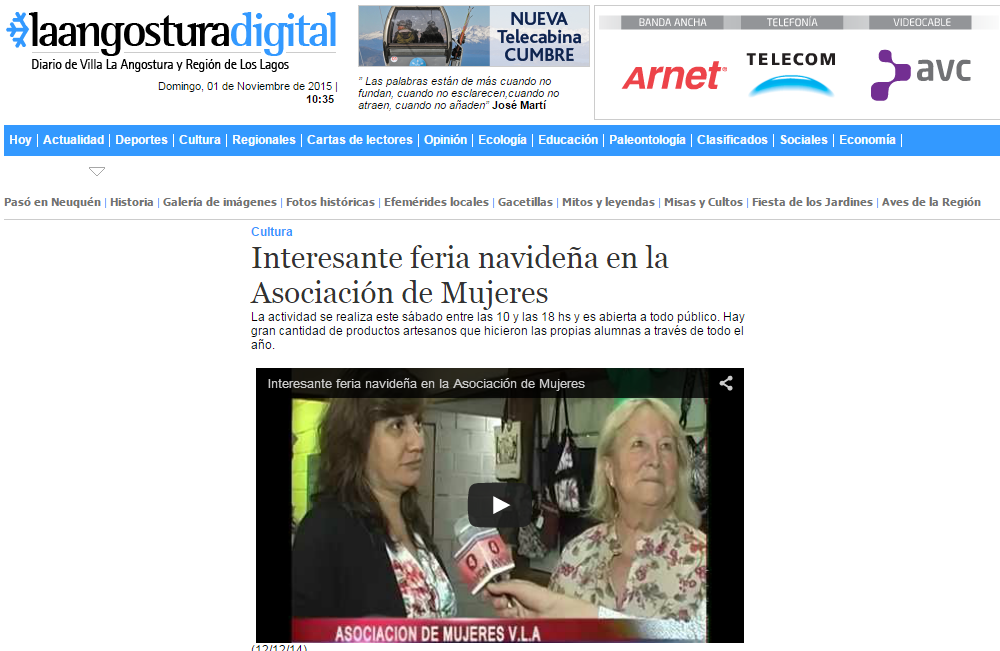 International projects
Camerata Villa La Angostura Project
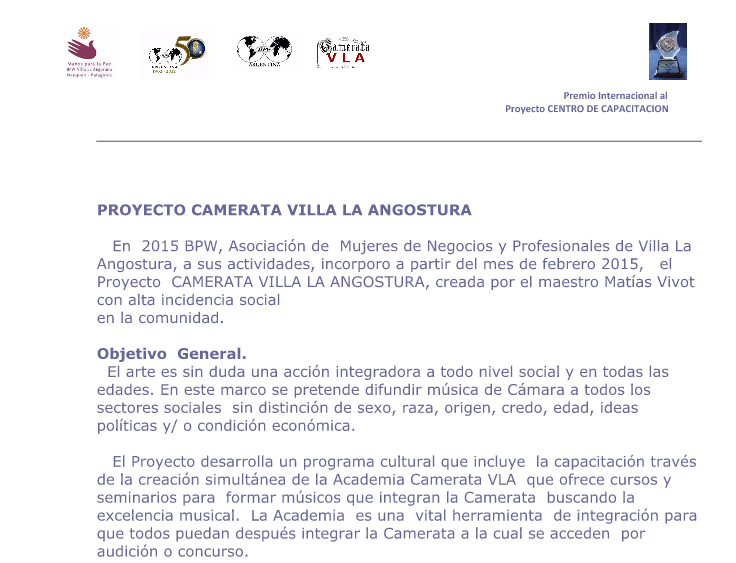 International projects
Municipal Journal
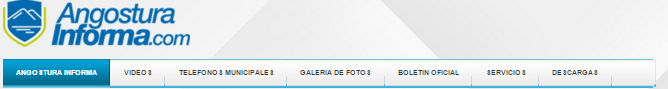 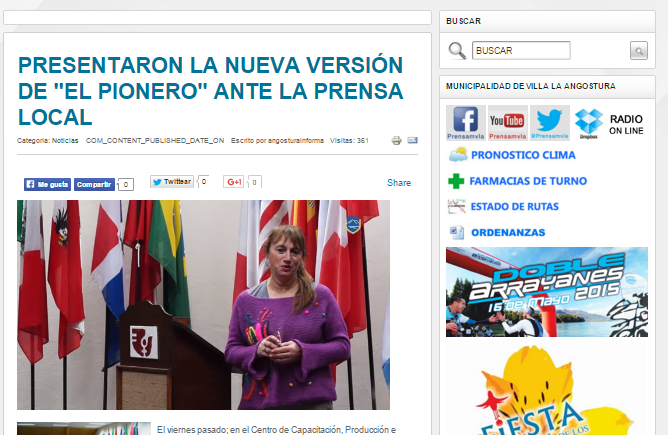 International projects
Municipal Journal
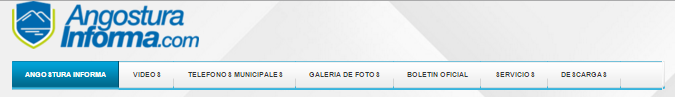 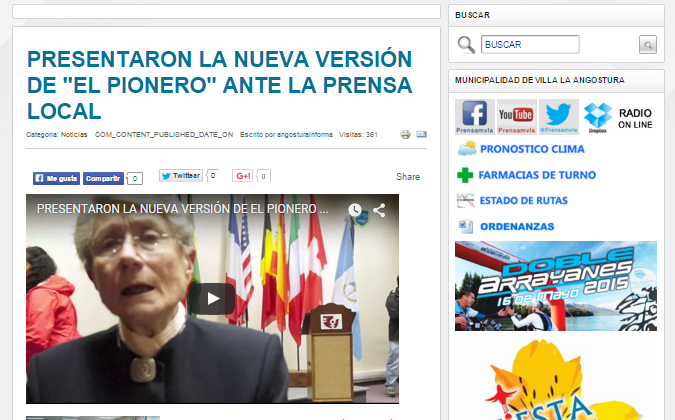 International projects
Creation “El Pionero” Newspaper
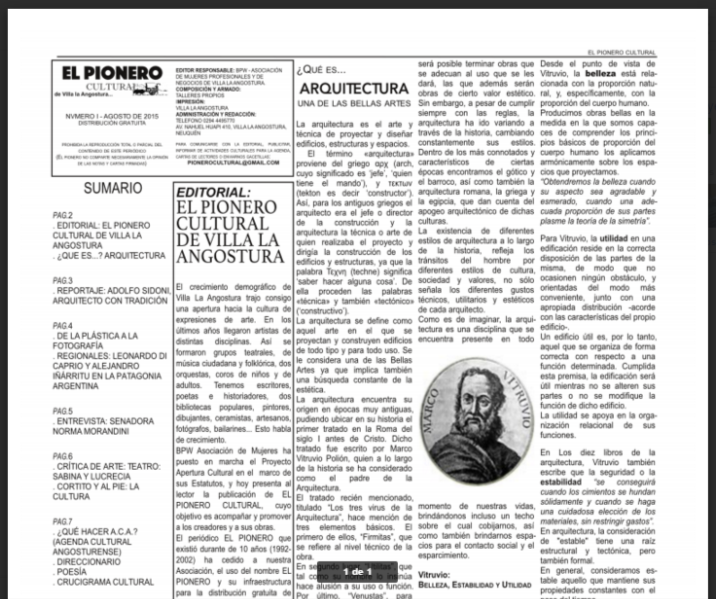 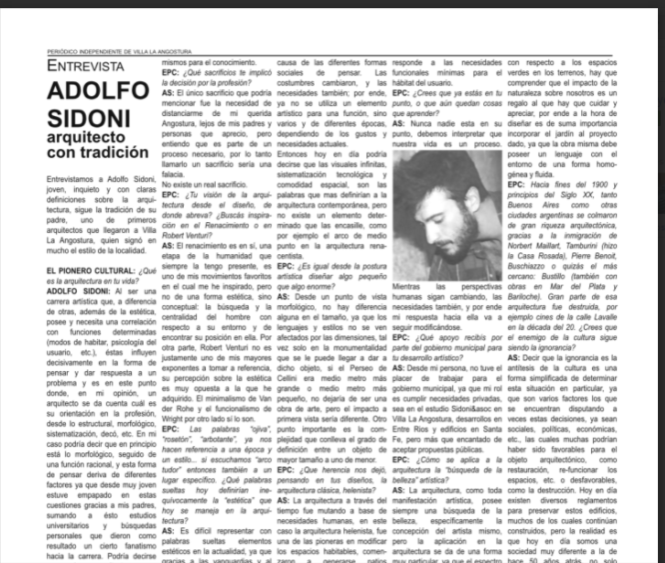 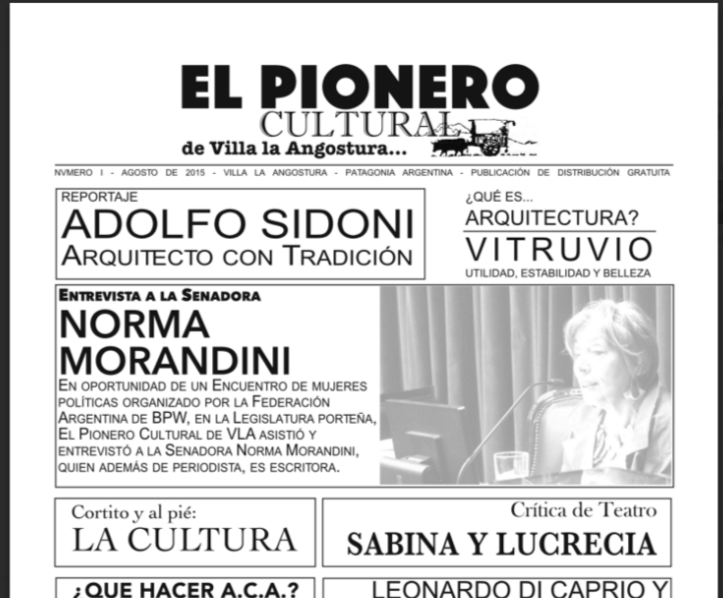 International projects
Camerata Villa La Angostura
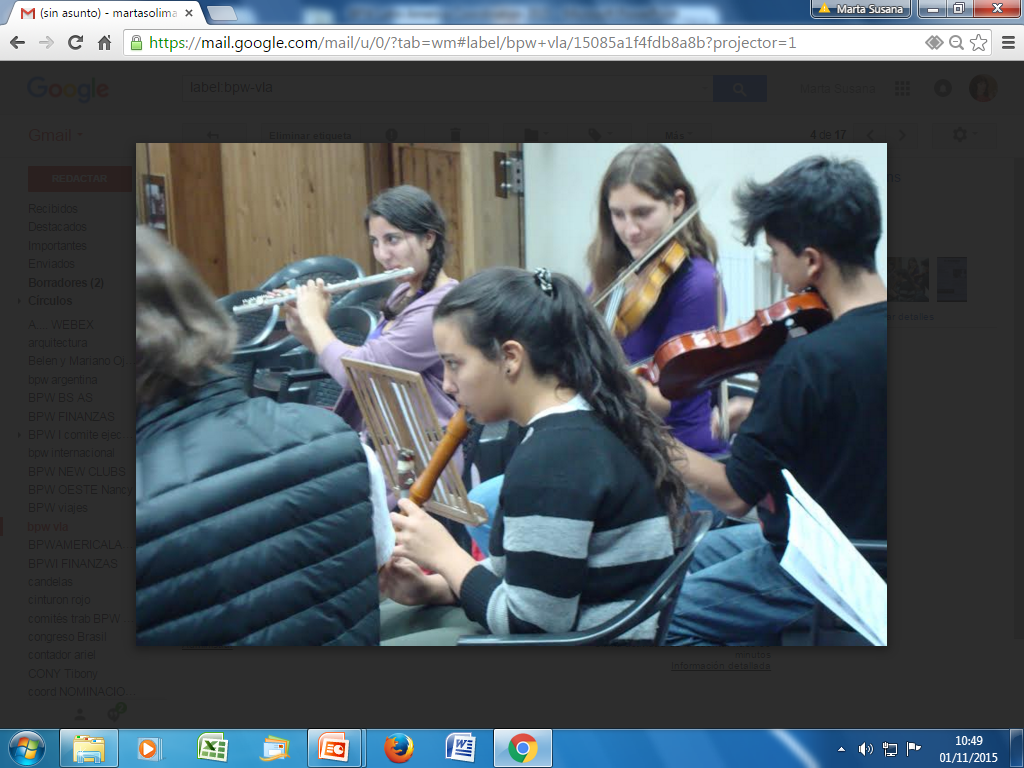 International projects
Camerata Villa La Angostura
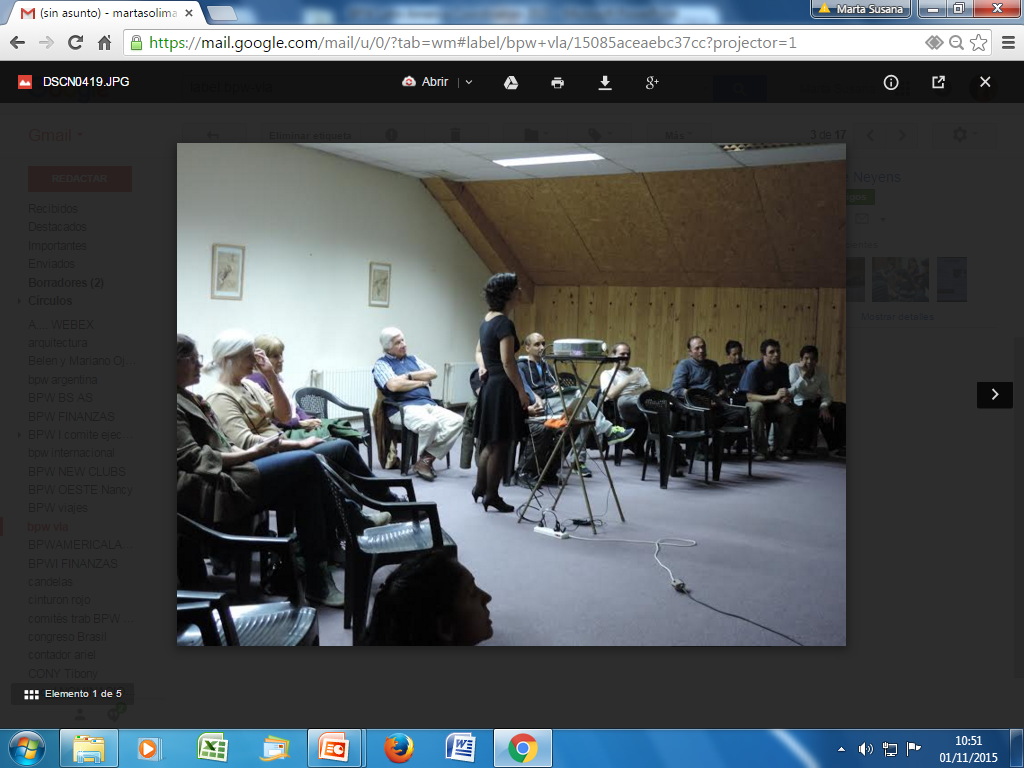 International projects
Ceramic project
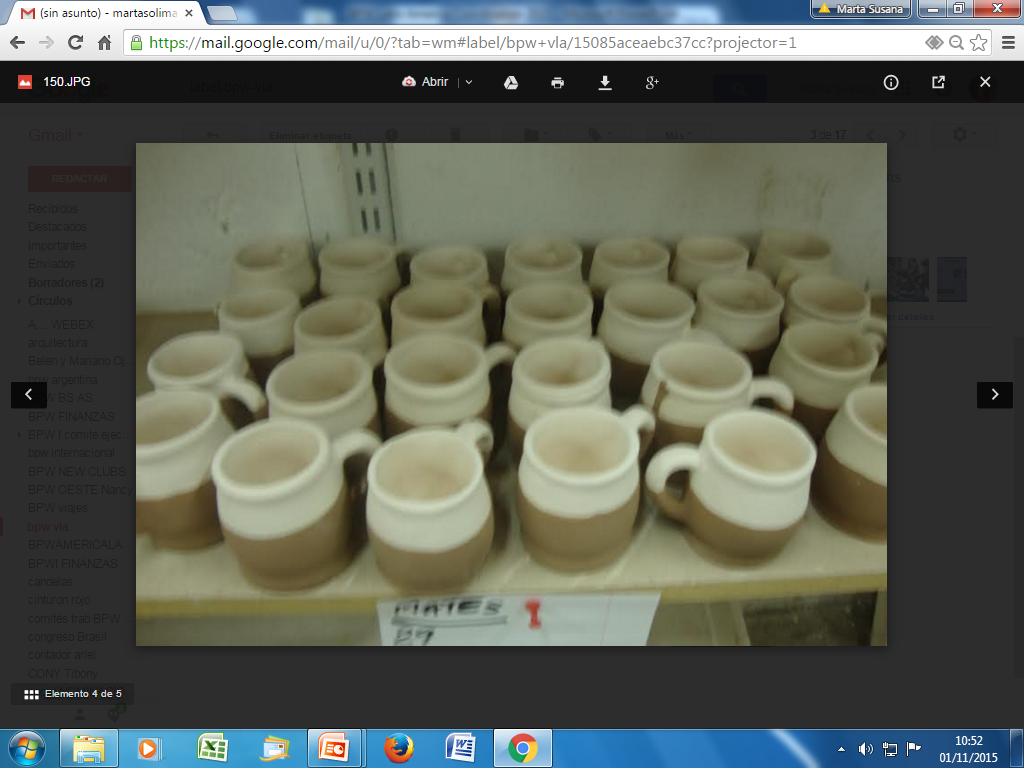 International projects
Teaching sewing
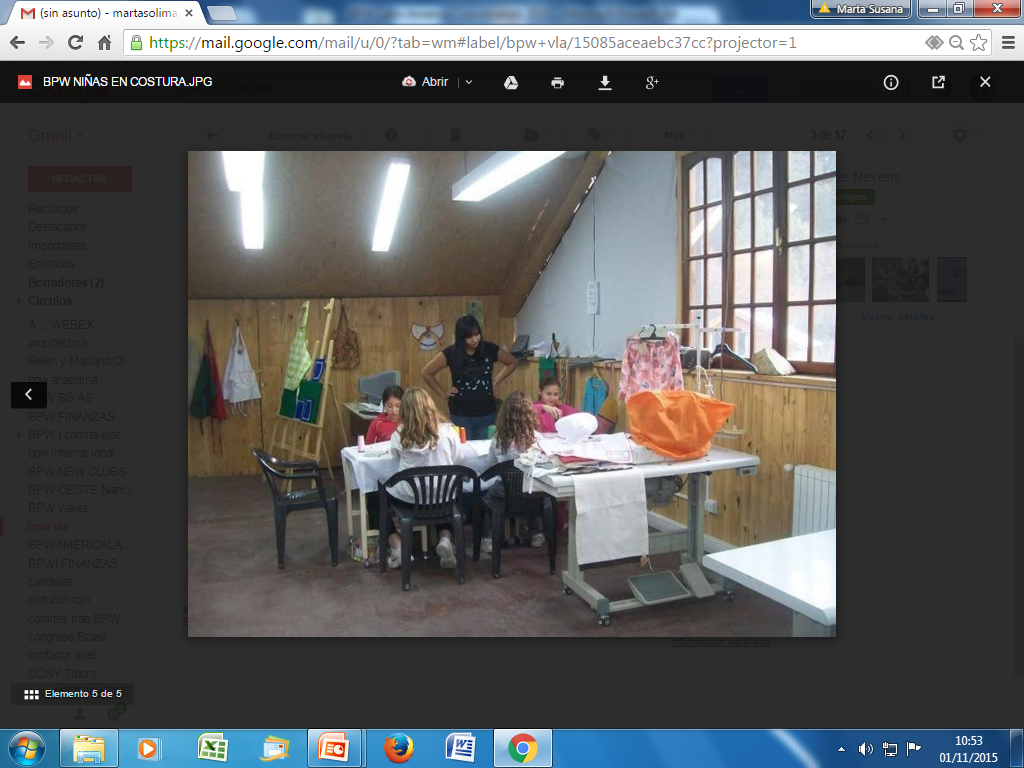 International projects
Camerata and Chorus in Brazil
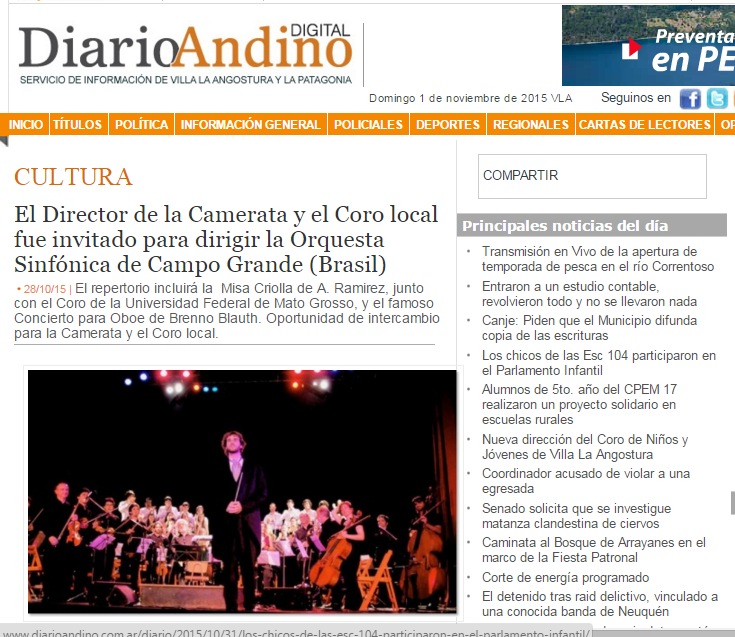 International projects
BPW MEXICO
Nursing School Prof. María Silvia Salazar Salazar
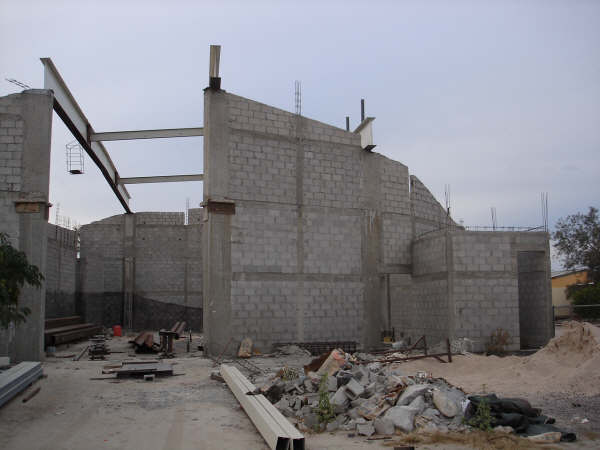 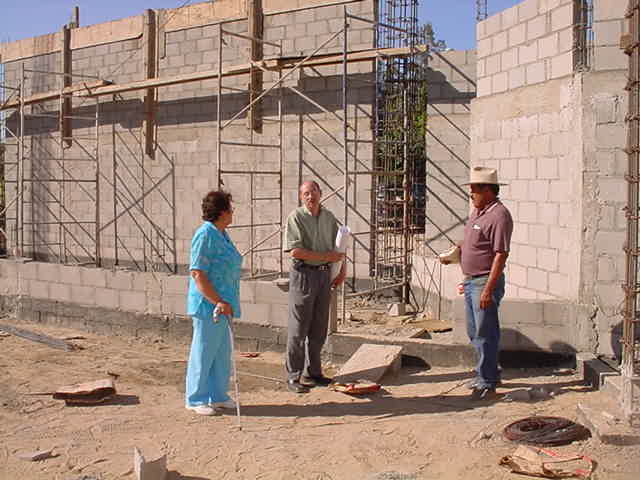 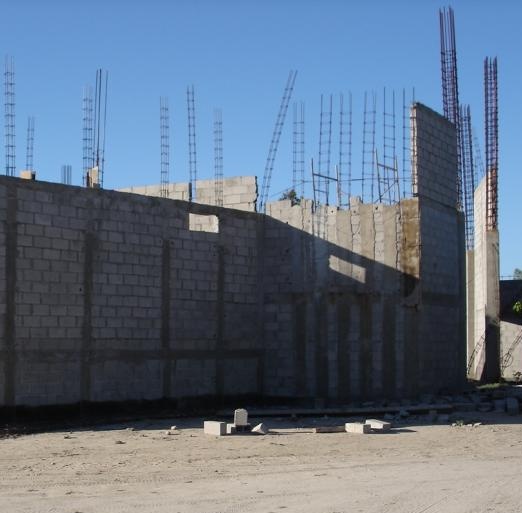 International projects
Scholarships
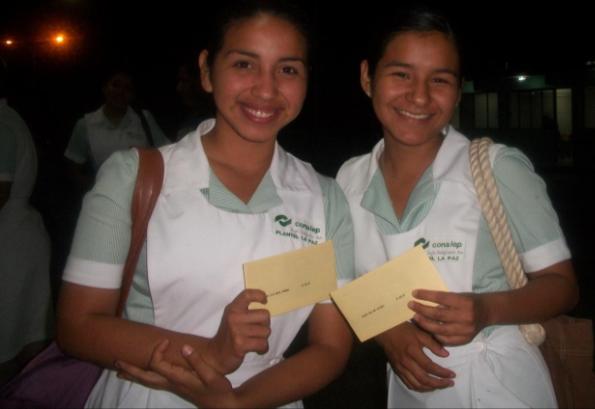 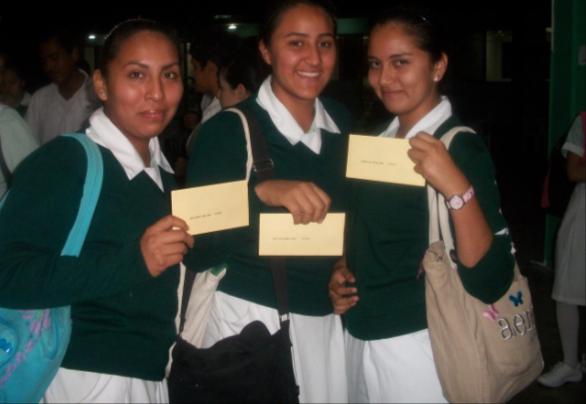 International projects
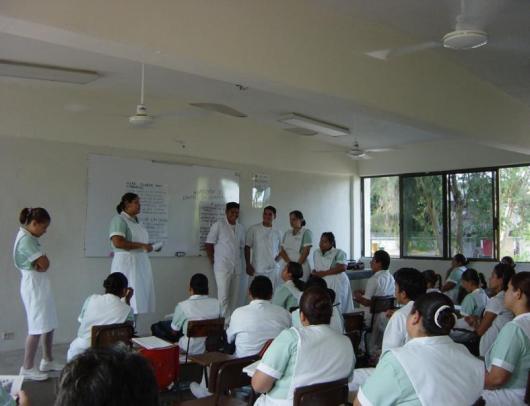 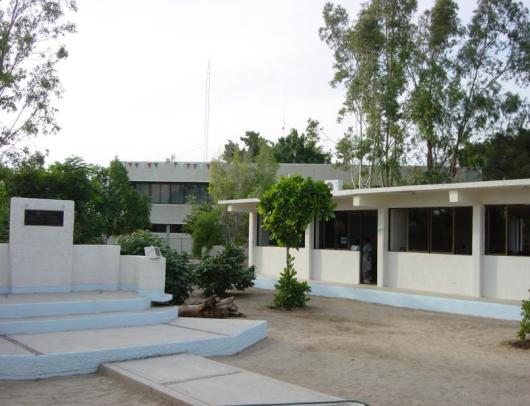 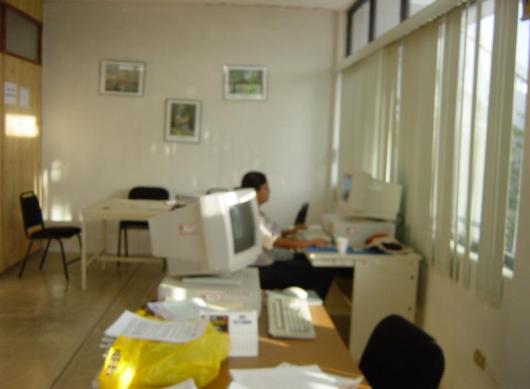 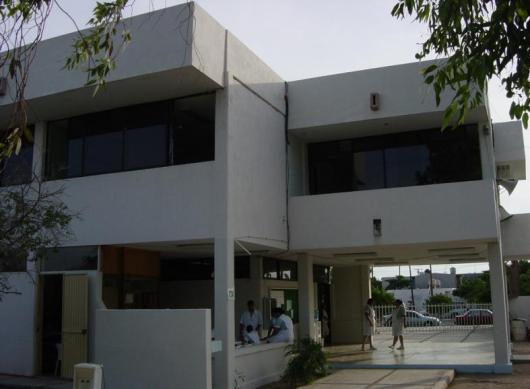 International projects
Lisa Lin arriving
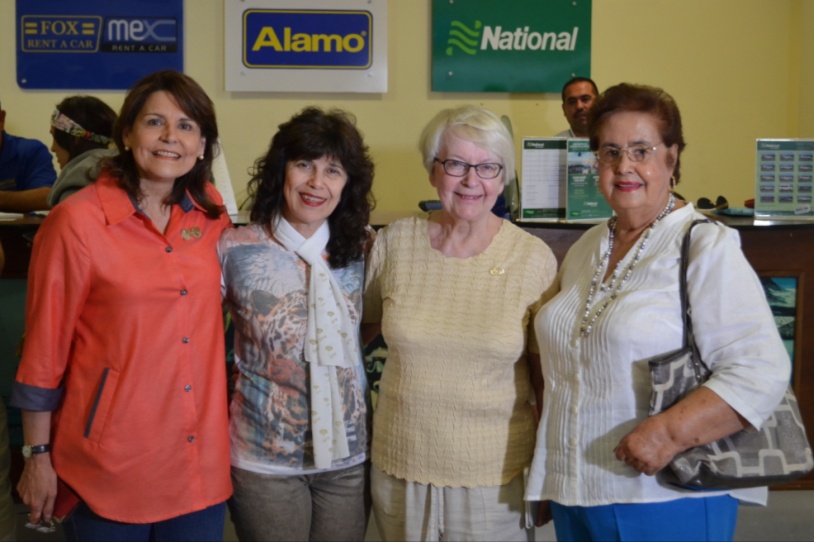 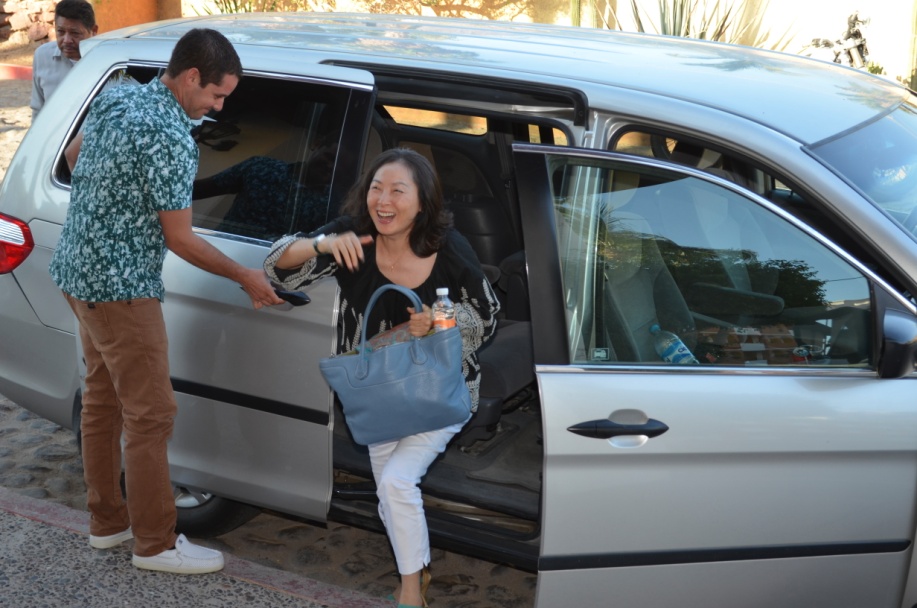 International projects
Graduation ceremony
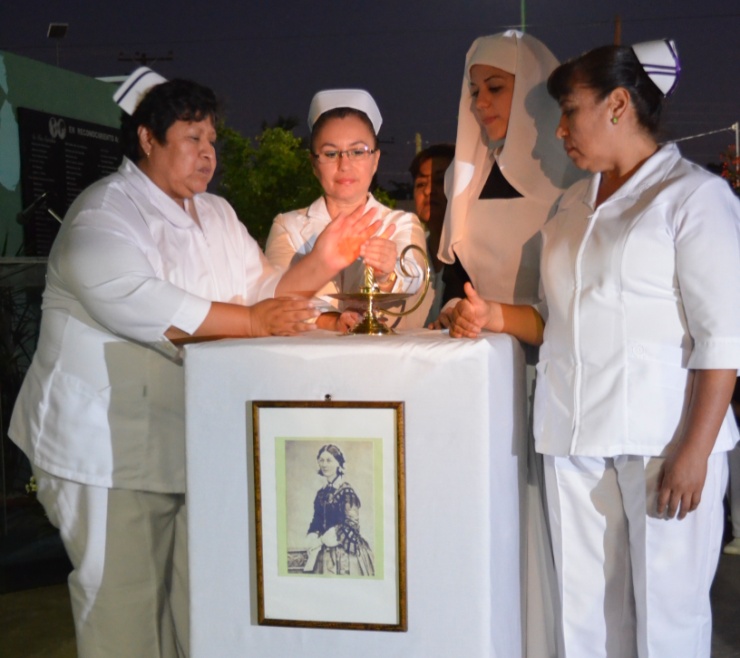 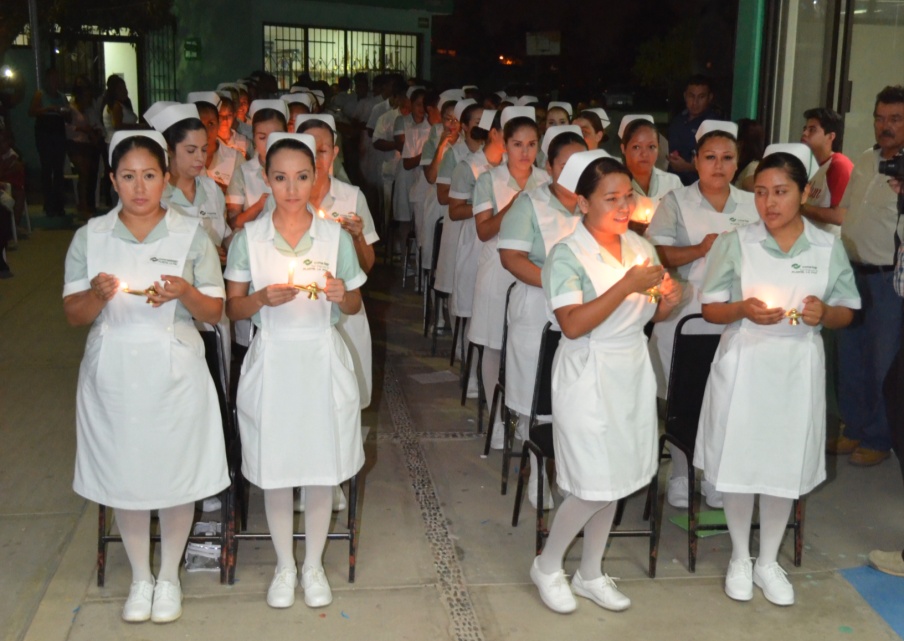 International projects
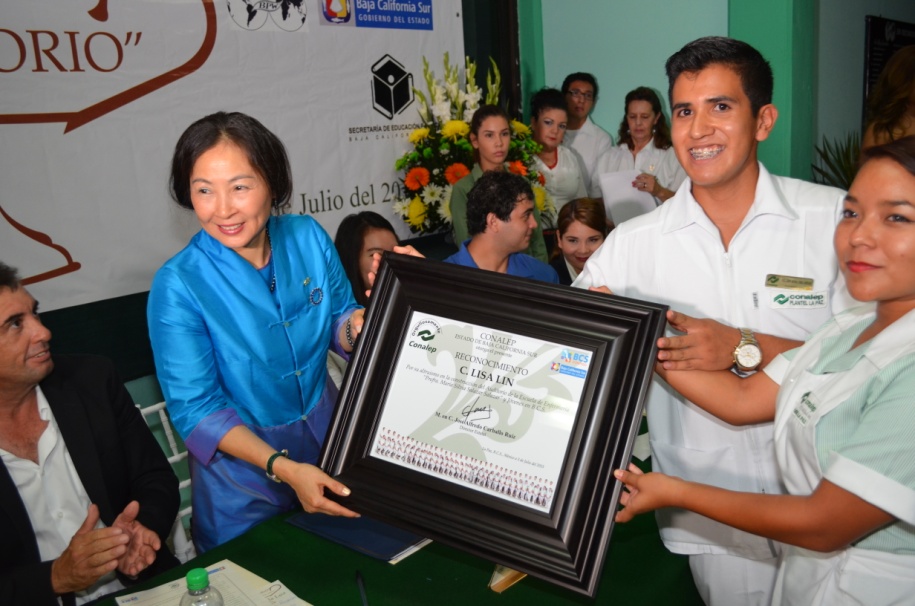 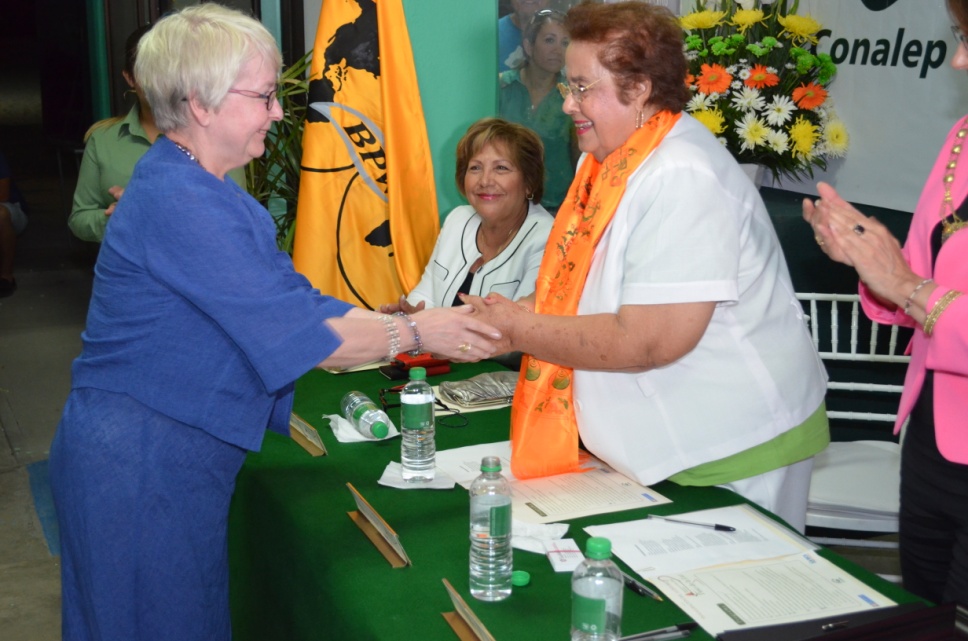 International projects
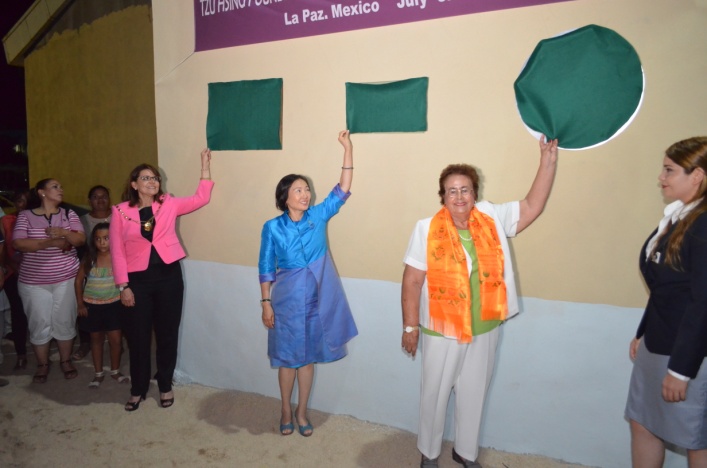 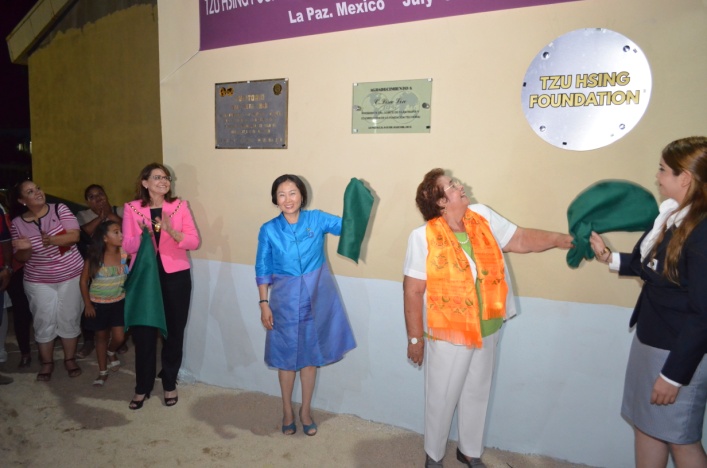 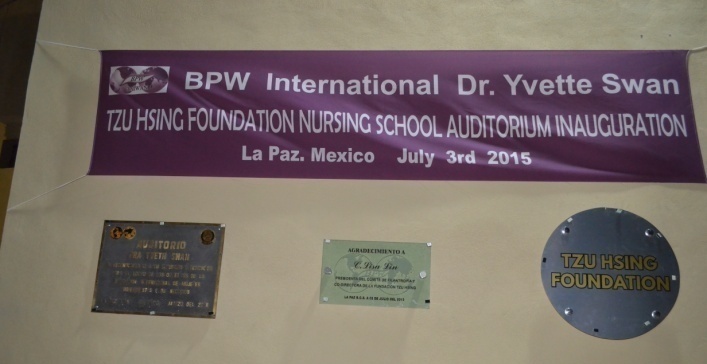 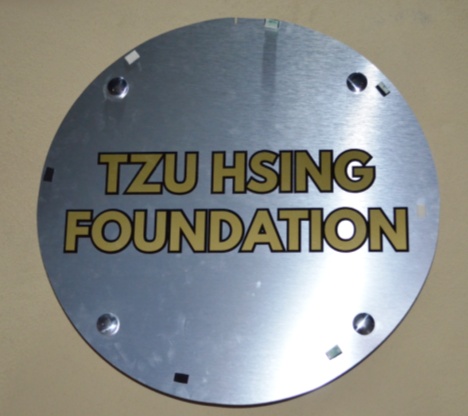 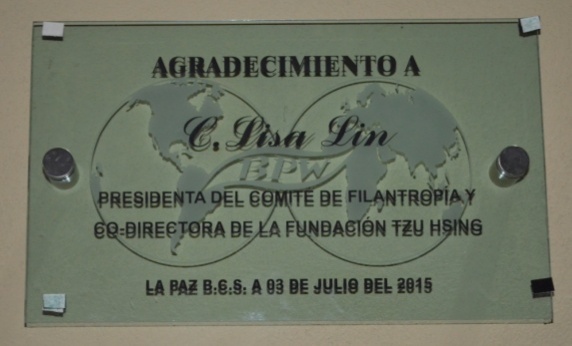 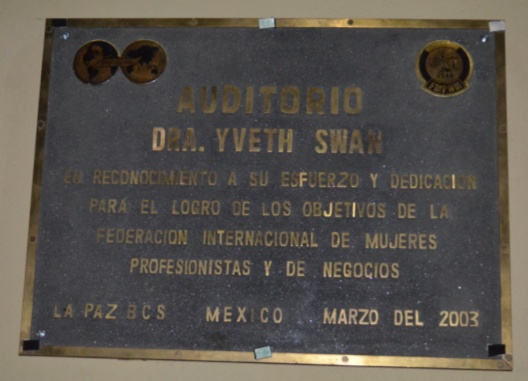 International projects
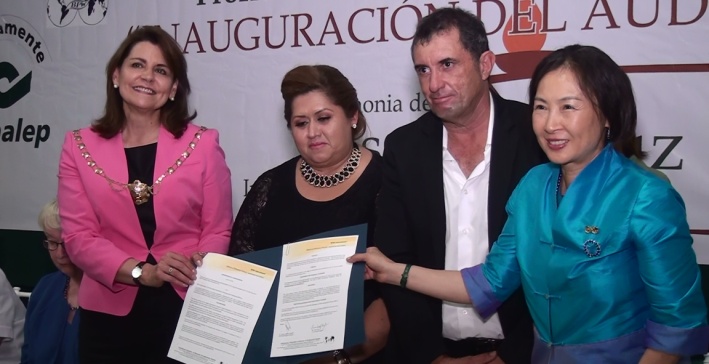 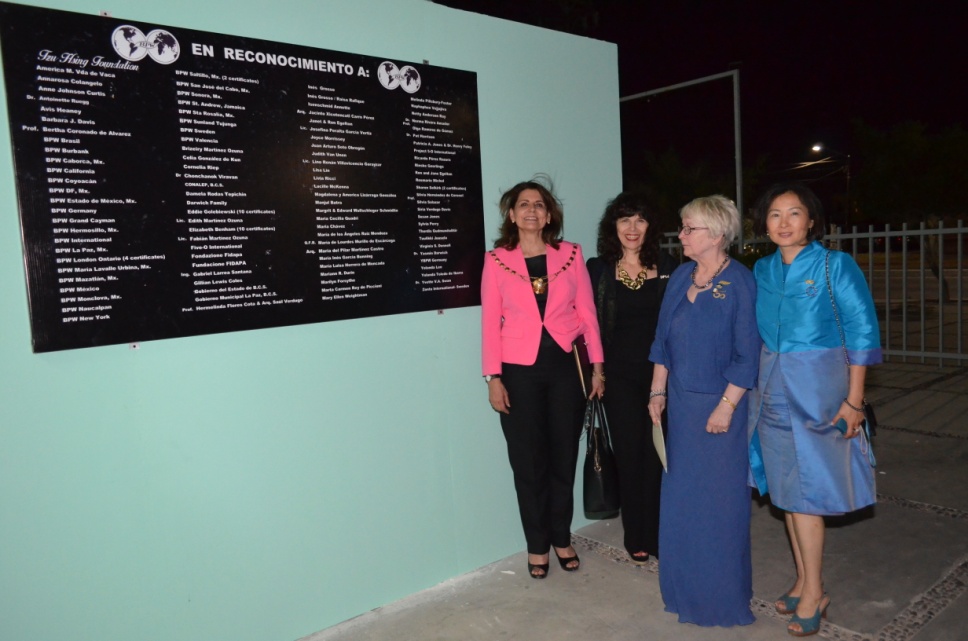 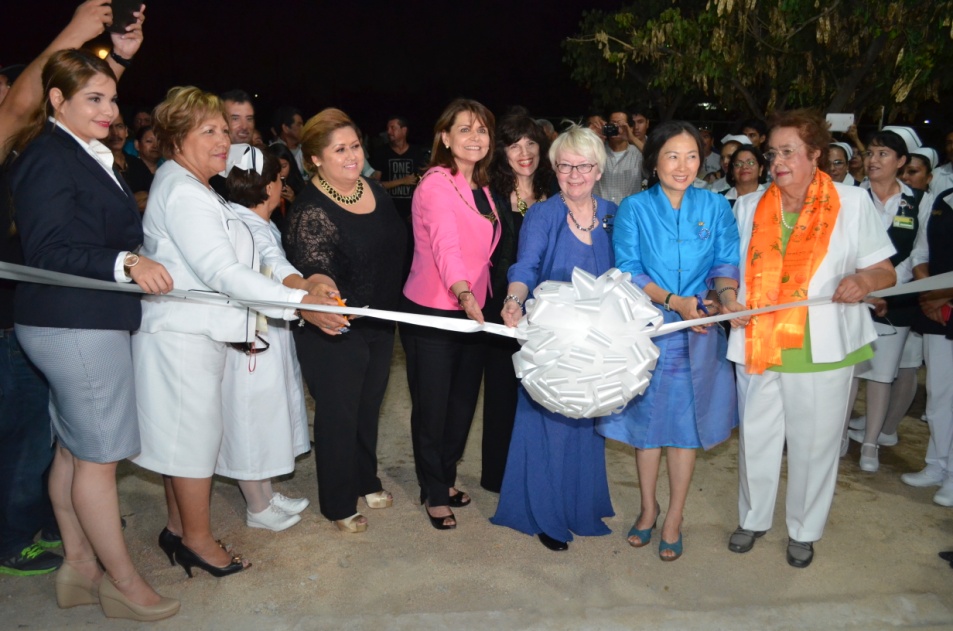 International projects
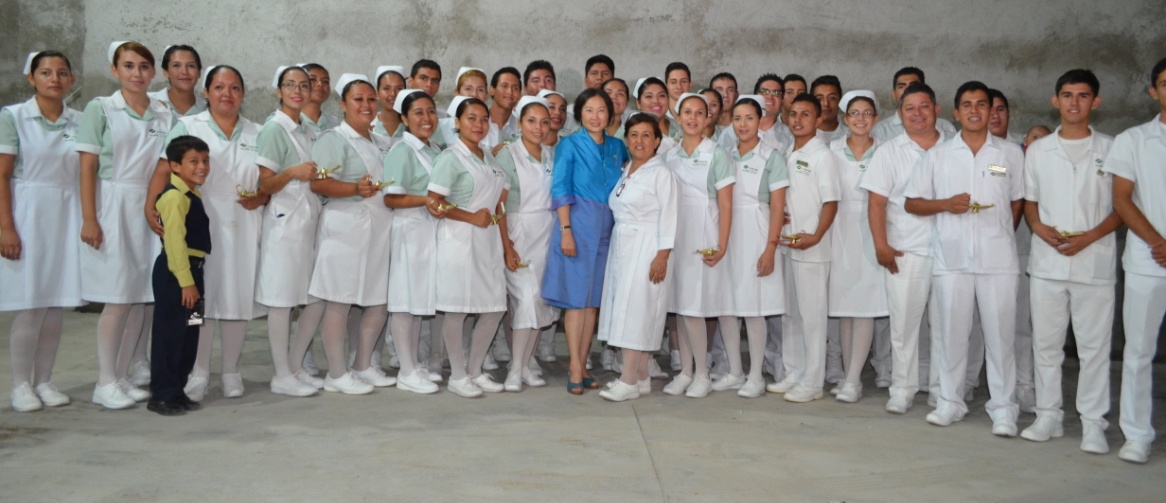 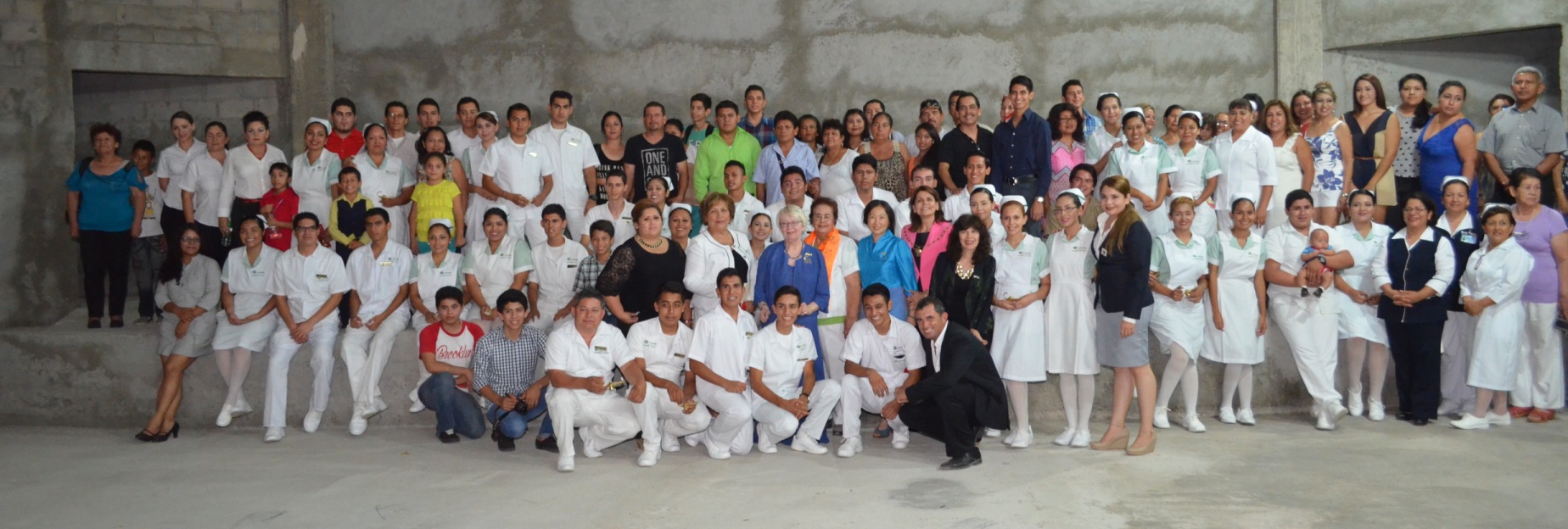 International projects
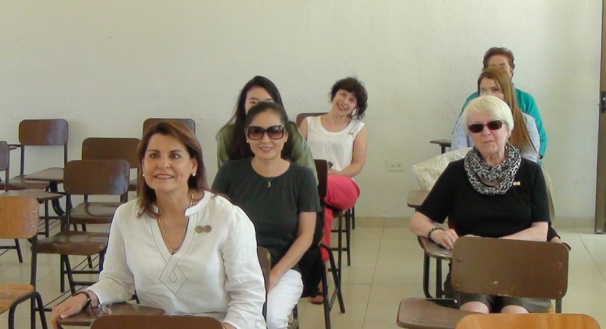 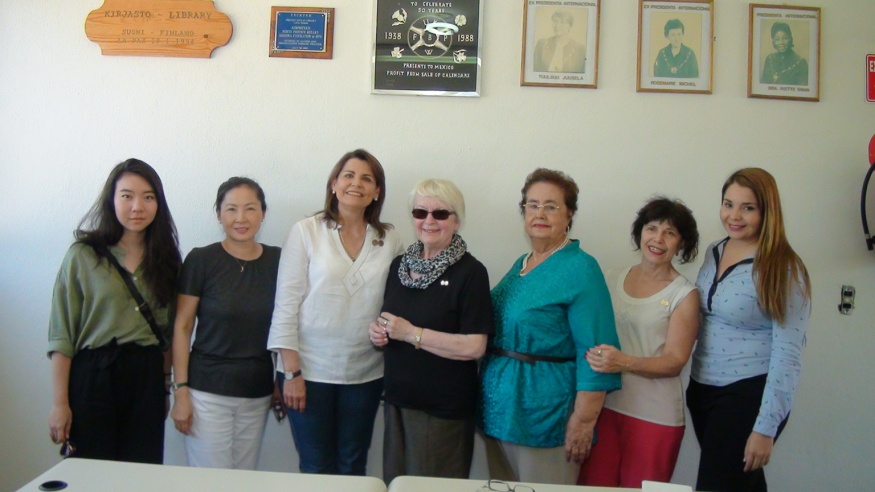 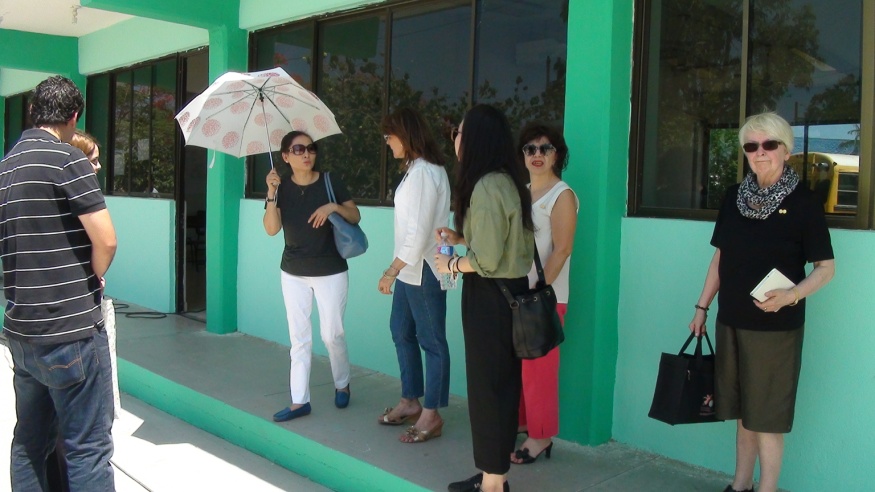 International projects
Library
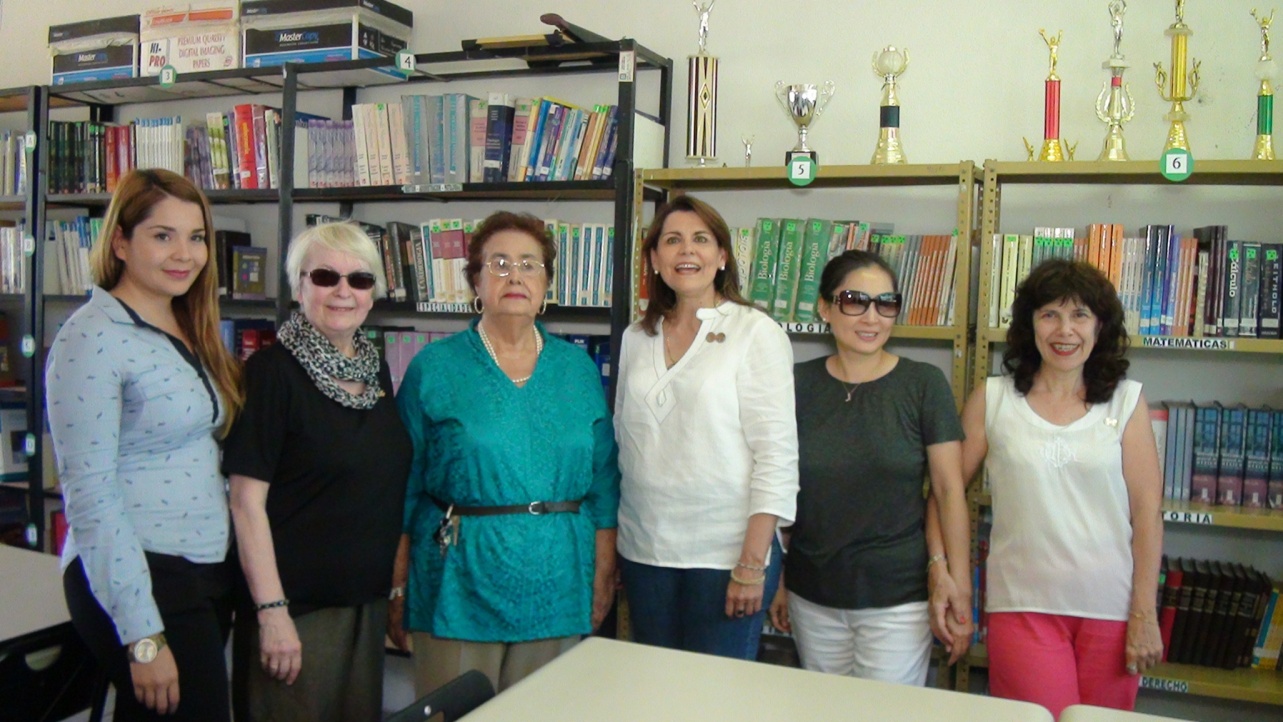 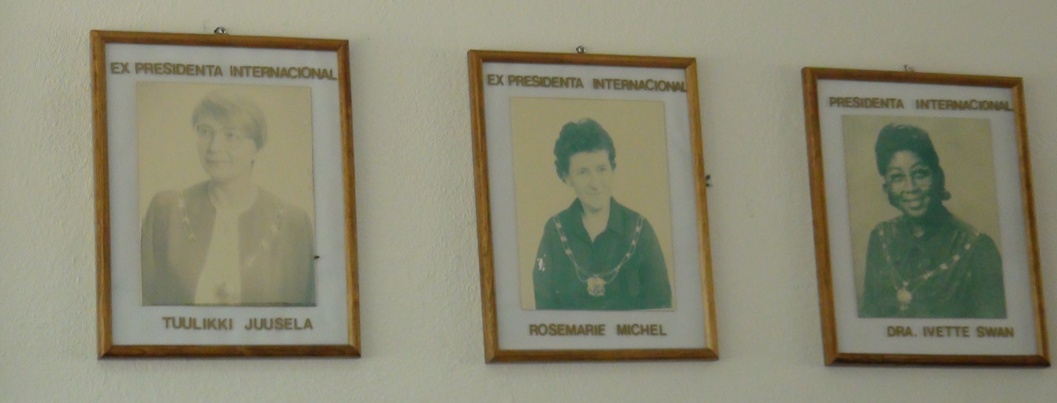 International projects
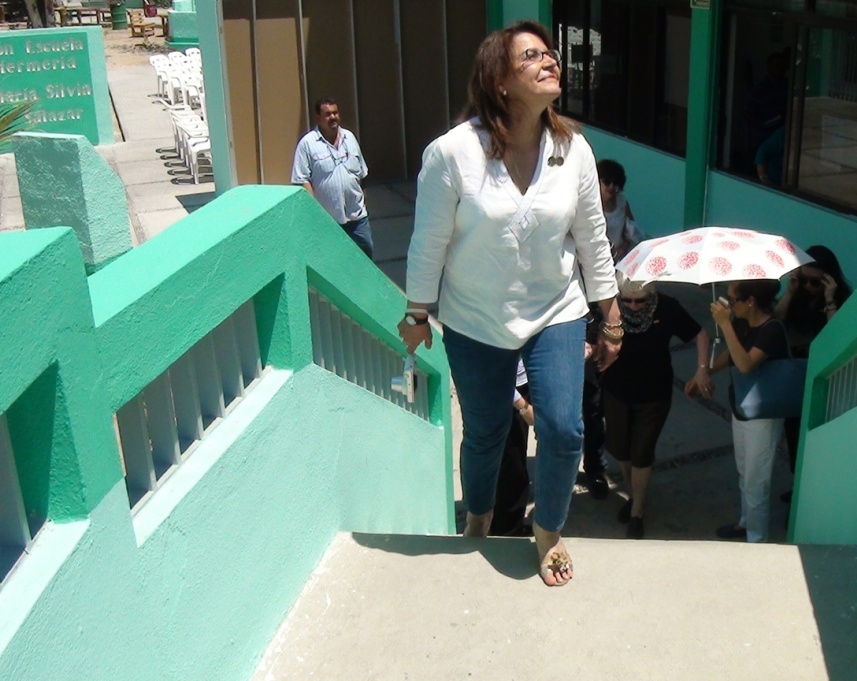 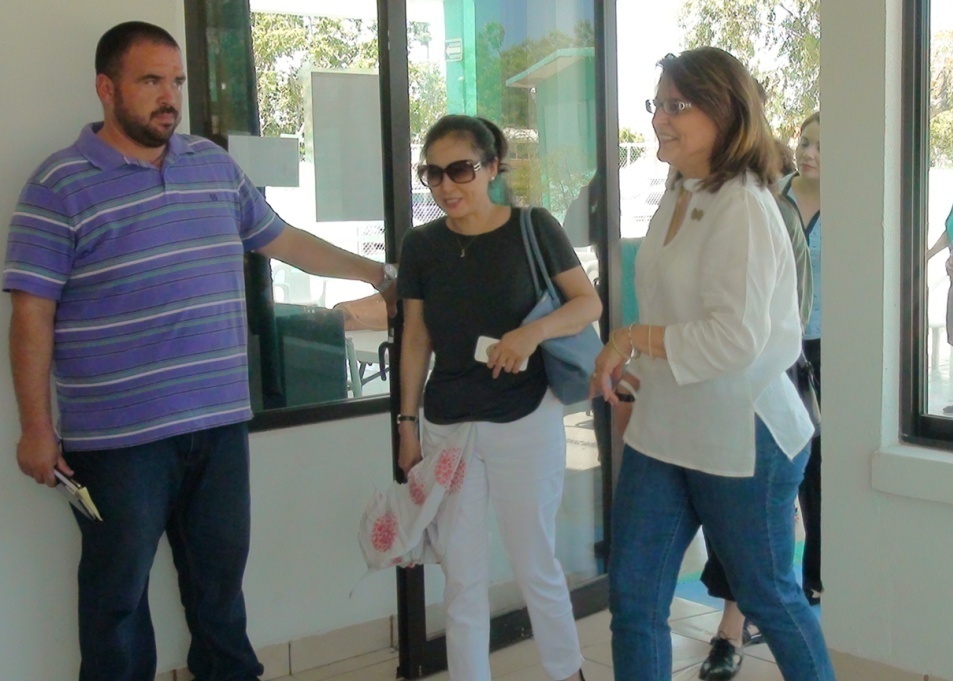 International projects
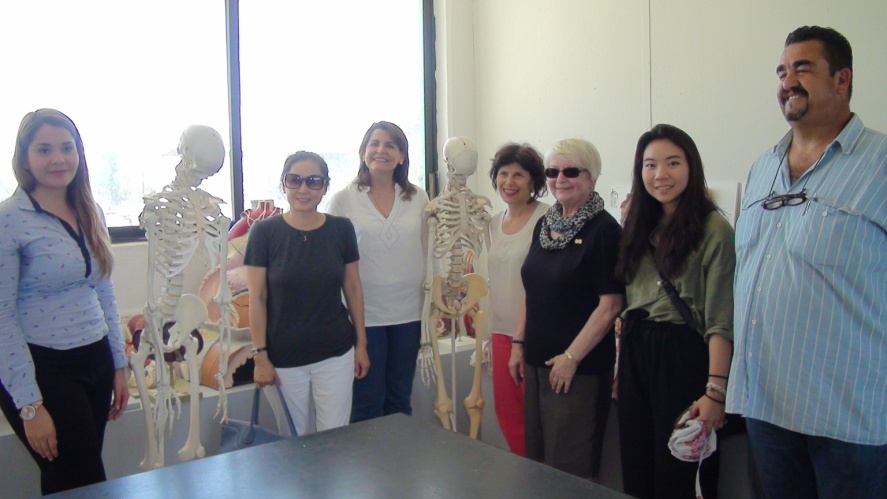 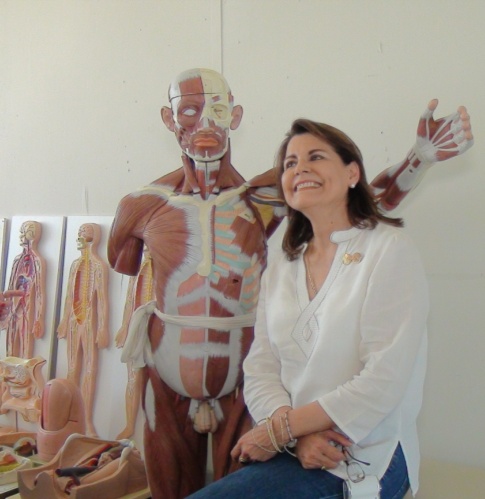 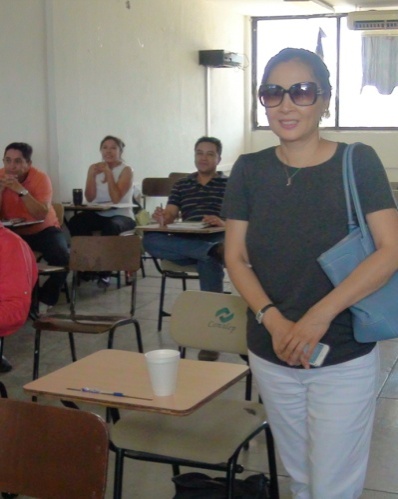 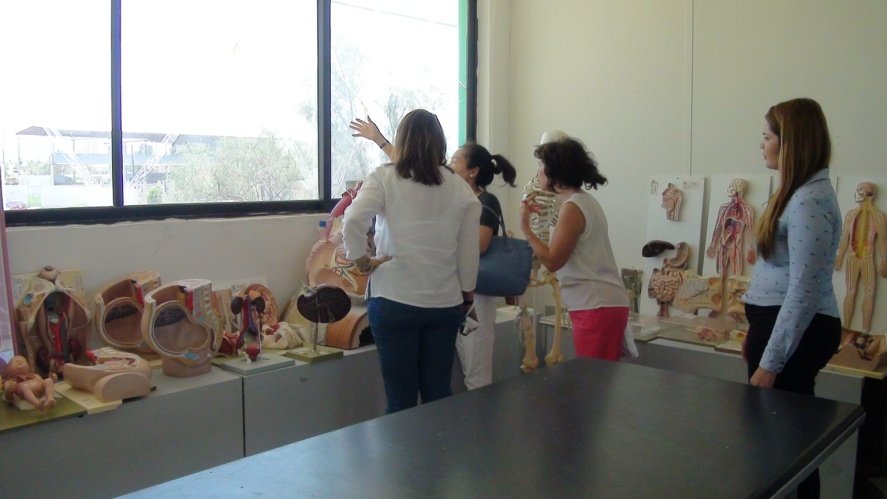 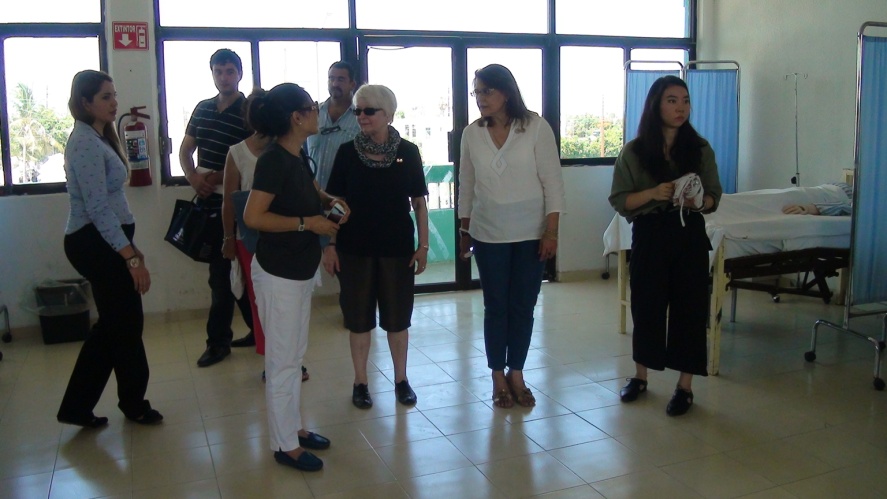 International projects
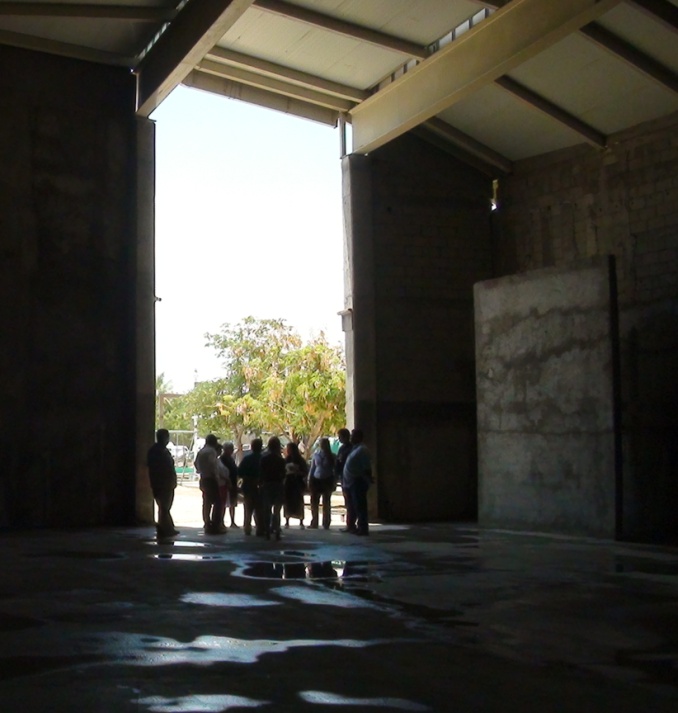 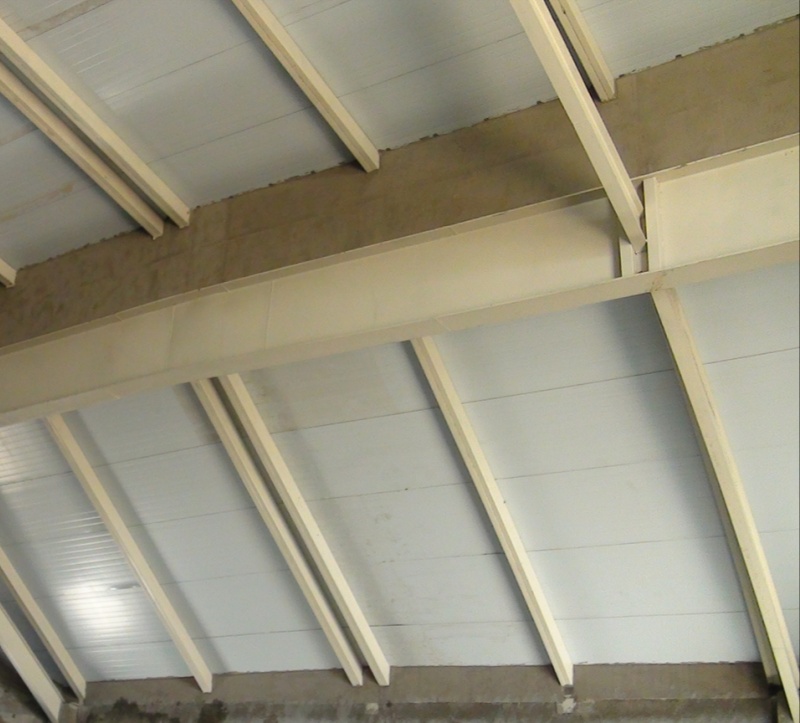 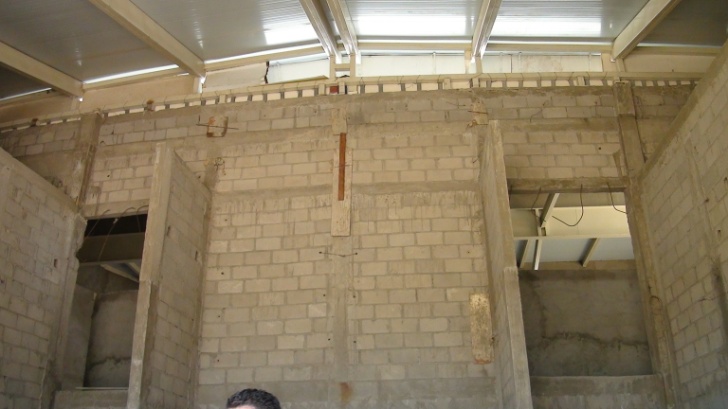 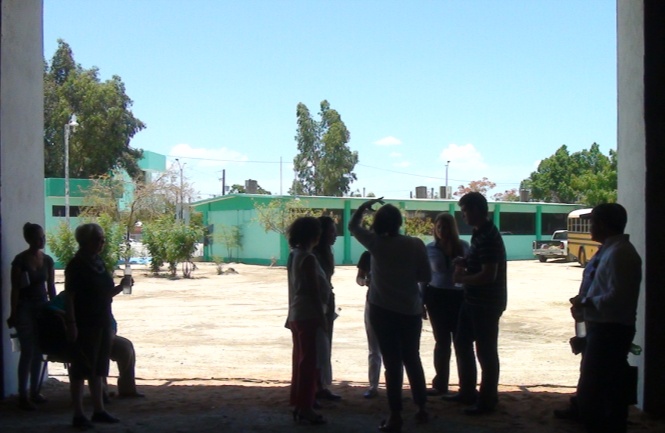 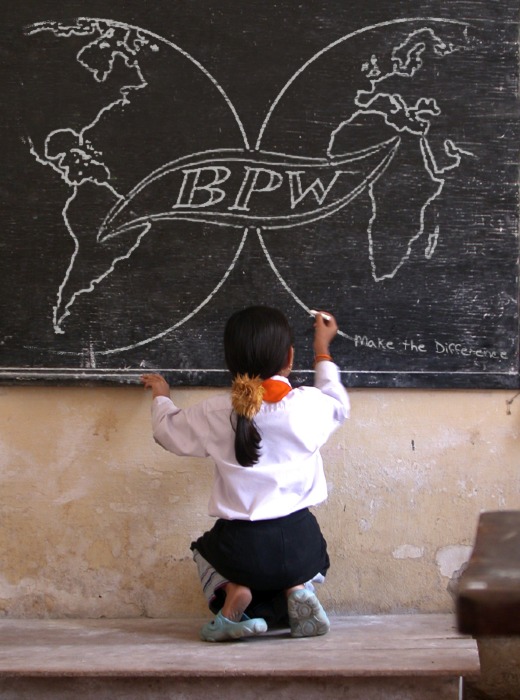